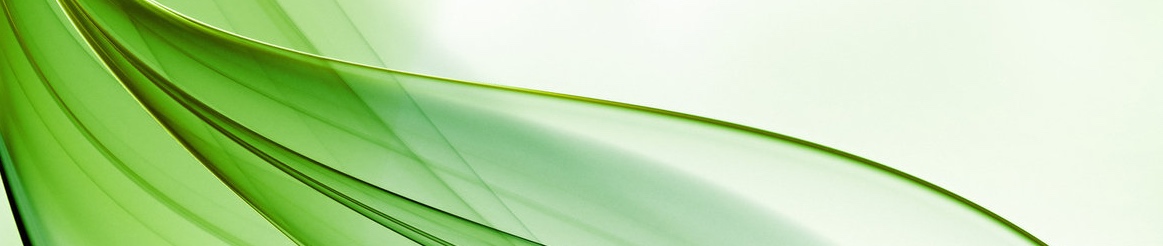 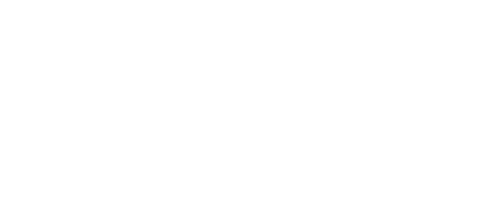 April 2019
Instant Rebates and Reseller SPIFs
Reseller SPIFs
Instant Rebates
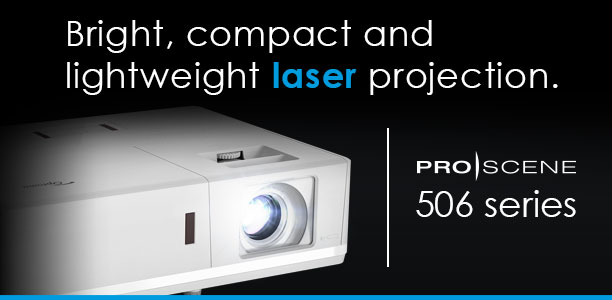 WUXGA, 1080p or WXGA| 5,000 lumens | 300,000:1 contrast
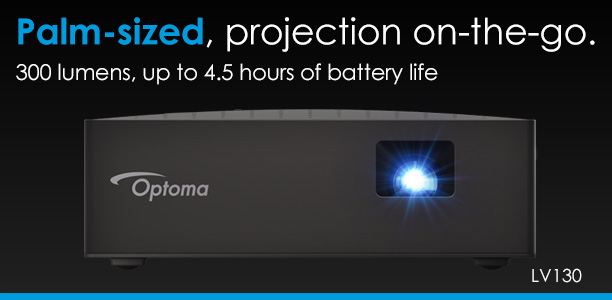 Kathleen Reynolds
Regional Sales Manager
Phone: 408.712.4952          KathleenR@optoma.com
Technical Support                                       
1-888-289-6786 Option 2 support@optoma.com
$20 
Instant Rebate
**Optoma ProScene & IFP models require pre-authorization. Contact your RSM. 

Subject to change at any time. SPIFs can be claimed at OptomaRewards.com. Employer guidelines & SPIF policies apply. Instant rebates are available through                          April 30, 2019 or while supplies last.
WVGA resolution | 300 lumens | 100,000:1 contrast
As the worldwide leader in 4K UHD projection, the #1 DLP® projector supplier and 1080p leader in the Americas, Optoma designs and manufactures award-winning projection and audio products for business, education, houses of worship and home entertainment.

See what’s new at Optoma.com